Democracia Direta
Definição
Qualquer forma de organização na qual todos os cidadãos podem participar diretamente no processo de tomada de decisão.
Origem
Primeiras democracias da Antiguidade.
Principal exemplo: Atenas e outras cidades gregas.
O povo se reunia nas praças e ali tomava decisões políticas.
“Povo”: composto por pessoas com título de cidadão ateniense.
Mulheres, escravos e mestiços não tinham direito a esse título.
Mundo atual
Suíça é o país que mais se aproxima dos ideais da democracia direta.
Democracia semidireta: além da existência de representantes eleitos que tomam a maior parte das decisões em nome dos cidadãos, estes também têm a oportunidade de influenciá-las através de iniciativas populares, plebiscitos e referendos.
Suiça
Se considera oficialmente uma democracia semidireta.
Somente no cantão de Glarus e no semicantão Appenzell Innerrhoden a democracia é praticamente direta.
Mais da metade dos referendos realizados entre 1990 e 1993 tiveram lugar na Suíça (52%).
Suiça
Pelo menos quatro vezes por ano os cidadãos suíços recebem um envelope da Confederação Suíça, de seu Cantão ou de sua Comarca e são convocados a opinar sobre assuntos específicos.
Grande maioria das votações se faz de forma secreta utilizando urnas, ou enviando envelopes fechados pelo correio.
Nos dois cantões citados anteriormente ainda se utiliza o sistema de assembleia popular, onde os cidadãos votam em praça pública, erguendo suas mãos.
9 de fevereiro de 2014
59,3% dos suíços votaram pela redução/controle da imigração.
2013: imigraram para a Suiça 85.000 pessoas.
23,6% da população é estrangeira. Na Alemanha 8%.
Exemplos de uso de democracia direta - Brasil
Plebiscito sobre a forma e o sistema de governo
Referendo do desarmamento
Implantação em Porto Alegre do Orçamento Participativo, em que a democracia direta conviveu com a representativa na deliberação sobre os recursos públicos.
Assembleia de bairro com participação limitada a representantes de associações, cabos eleitorais e cidadãos mais ativos
Orçamento Participativo digital de BH, onde uma pequena parte do orçamento é colocada em votação direta via Internet por região da cidade, onde o cidadão pode escolher entre um grupo de obras pré-determinadas pela prefeitura.
Forma e sistema de governo
21 de abril de 1993
Republicano ou monarquista
Controlado por um sistema presidencialista ou parlamentarista
Regime republicano e sistema presidencialista
Referendo sobre o desarmamento
Referendo sobre a proibição da comercialização de armas de fogo e munições, ocorrido em 23 de outubro de 2005, não permitiu que o artigo 35 do Estatuto do Desarmamento (Lei 10826 de 22 de dezembro de 2003) entrasse em vigor. Tal artigo apresentava a seguinte redação: "art. 35 - É proibida a comercialização de arma de fogo e munição em todo o território nacional, salvo para as entidades previstas no art. 6º desta Lei".
	Corporações militares e policiais, empresas de segurança, desportistas, caçadores e pessoas autorizadas apenas pela Polícia Federal.
Pergunta: O comércio de armas de fogo e munição deve ser proibido no Brasil?
Não (63,94%), Sim (36,06%)
Zezé di Camargo Não; Luciano Sim
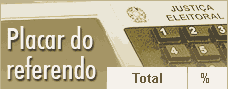 O "não" venceu em todos os Estados, com destaque para Rio Grande do Sul, Acre e Roraima, onde a opção recebeu cerca de 87% dos votos. O melhor desempenho do "sim" foi em Pernambuco e no Ceará, com pouco mais de 45% dos votos.